English NHS IT –The Three Big Mistakes
Ross Anderson
Cambridge University
Edinburgh, February 25 2013
Synopsis
Over the last 20 years, the NHS in England has been an object lesson in how not to do IT, from the London Ambulance Service disaster through NPfIT to the new Information Centre
At least three things keep going wrong
Architecture
Getting the incentives wrong
Failure to understand the science
Let’s look at each of these
Edinburgh, February 25 2013
First error – architecture
The IM&T strategy, 1992: “A single electronic health record throughout the NHS, shared by everyone with a need-to-know”
This was a slogan used in the 1980s for metropolitan repositories in the USA, since abandoned; basically an IT sales pitch
It’s unmanageably complicated to have everything together and no-one has the incentive to look after it
Edinburgh, February 25 2013
Consequences
As an example of what goes wrong with the “single record”, psychiatric casenotes can be seen by receptionists in NPfIT systems
Access = role + relationship
The role “receptionist” needs access to some of the record
So if there’s a relationship, they get all of it
“Sealed records” a band-aid that was never really implemented. But we predicted this!
Edinburgh, February 25 2013
A better way
“Security in clinical information systems”, BMA, 1996
Architecture: a record is that set of data about a patient that has the same access rules
So a patient has a GP record, a psychiatric record, a record with their sports coach …
Just like medicine has always worked!
We formalised the rules, tested them, and versions were implemented in various hospitals
Edinburgh, February 25 2013
Example – Conquest Hospital, Hastings
Properly engineering role-based access control!
A nurse can see the records of anyone who’s been on her ward in the last 30 days
A junior doctor can see all records in his department
A consultant can look at anything, but cross-department reads are notified and audited
It worked well for over a decade
Edinburgh, February 25 2013
Second error – incentives
There’s a large and growing literature on the interaction between incentives, and dependability / security / fitness for purpose
If Alice buys a system, it will help her do her job better than it helps Bob
If Alice maintains a system, while Bob pays the cost of failure, then things will go wrong
So systems bought by GPs / hospitals work better than systems bought by Whitehall
Edinburgh, February 25 2013
How to screw up big time
Tony Blair ordered a “National Programme for IT” in the English NHS in 2002
Idea: replace all IT systems with standard ones, giving “a single electronic health record” with access for everyone with a “need to know”
This turned into the biggest public-sector civilian IT disaster in history
Billions wasted, suppliers dropped out, huge lawsuits, and the flagship software didn’t work
Edinburgh, February 25 2013
Chaos
Hospital systems that let receptionists read all patients’ psychiatric casenotes
There’s PDS, an “address book” which is widely abused as 830,000 people have access – with a lawsuit pending from a woman who was traced by her ex-husband who broke her arm (No-one knew they could opt her out, or how)
Police access to prescription data “to stop opiate prescribing abuse” from 96 (didn’t stop Shipman)
Edinburgh, February 25 2013
Scope creep
We’ve had growing tussles over ‘shared care’
E.g.: giving social workers access to GP records in Oxford has made young mums reluctant to discuss post-natal depression
Similar problems with social care; we killed the ‘childrens’ databases’ designed to share data between health, school, probation and social work (‘Database State’, Munro review)
But last week it came back, as a service of the NHS Information Centre
Edinburgh, February 25 2013
Third error – ignoring the science
The current push to to get copies of everything at the NHS Information Centre
Cameron, Jan 2012: NHS records a priceless resource for research and innovation, so must be anonymised and made available
NHS IC also at the heart of the new Commissioning Board
Problem: anonymisation doesn’t work (and so the strategy is contrary to ECHR)
Edinburgh, February 25 2013
Public opinion
2,231 adults asked October 2006 on central records database with no opt out:
		strong support		12%
		tend to support		15%
		neither				14%
		tend to oppose		17%
		strongly oppose	36%
		don’t know			6%
Several surveys since say the same: most  don’t want wide sharing, or research use without consent
And there’s the Catholic Bishops’ Conference
Edinburgh, February 25 2013
Example – Finland
European law based on s8 ECHR right to privacy, clarified in the I v Finland case
Ms I was a nurse in Helsinki, and was HIV+
Her hospital’s systems let all clinicians see all patients’ records
So her colleagues noticed her status – and hounded her out of her job
Finnish courts wouldn’t give her compensation but Strasbourg overruled them
Now: we have the right to restrict our personal health information to the clinicians caring for us
Edinburgh, February 25 2013
Transparency
Edinburgh, February 25 2013
Research
Edinburgh, February 25 2013
The science – inference control
Also known as ‘statistical security’ or ‘statistical disclosure control’
Started about 1980 with US census 
Before then only totals & samples had been published, e.g. population and income per ward, plus one record out of 1000 with identifiers removed manually
Move to online database system changed the game 
Dorothy Denning bet her boss at the US census that she could work out his salary – and won!
Edinburgh, February 25 2013
Inference Control (2)
Query set size controls are very common. E.g. in New Zealand a medical-records query must be answered from at least six records
Problem: tracker attacks. Find a set of queries that reveal the target. E.g for our female prof’s salary
‘Average salary professors’
‘Average salary male professors’
Or even these figures for all ‘non-professors’!
On reasonable assumptions, trackers exist for almost all sensitive statistics
Edinburgh, February 25 2013
Inference Control (3)
Contextual knowledge is really hard to deal with! For example in the key UK law case, Source Informatics (sanitised prescribing data):
Edinburgh, February 25 2013
Inference Control (4)
Perturbation – add random noise (e.g. to mask small values)
Trimming – to remove outliers (the one HIV positive patient in Chichester in 1995)
We can also use different scales: practice figures for coronary artery disease, national figures for liver transplants
Random sampling – answer each query with respect to a subset of records, maybe chosen by hashing the query with a secret key
Edinburgh, February 25 2013
Inference Control (5)
Modern theory: differential privacy (pessimistic)
Practical problem in medical databases: context
‘Show me all 42-yo women with 9-yo daughters where both have psoriasis’
If you link episodes into longitudinal records, most patients can be re-identified
Add demographic, family data: worse still
Active attacks: worse still (Iceland example)
Social-network stuff: worse still
Paul Ohm’s paper has alerted lawyers at last!
Edinburgh, February 25 2013
Example – Iceland
Big row in 1998 when a startup (DeCODE) offered the health service free IT systems in return for access to records for research
Funding was from Swiss drug company Roche
Records to be ‘de-identified’ by encrypting the social security number, but would be linked to genetic, family data
Icelandic Medical Association got 11% of citizens to opt out
Eventually the supreme court ruled the system should be opt-in, and the scheme collapsed
Edinburgh, February 25 2013
Problems building in England
NGO campaign building over secondary uses
We’ve already had a laptop stolen in London with 8.63m people’s records on it
In September 2012, CPRD went live – a gateway for making pseudonymised data available from both primary and secondary care
Kelsey promised the anonymisation mechanisms would be public, but FOI requests refused …
Now the IC talks of supporting care too
Edinburgh, February 25 2013
The very long term issue
In modern service industries, you look for good practice, replicate it and deskill it
My dad’s complaints about the local GPs
Long-term, do doctors have a relationship with the patient, or are they interchangeable like staff at McDonald’s?
What drives a patient’s care – the GP or the government computer?
Patient access to data, or to a physician?
Edinburgh, February 25 2013
Lessons
Scale matters! A national system with 5,000,000 records is too big a target
Think safety and privacy together
Access controls are needed to limit the number of people who can read my stuff
Anonymisation doesn’t work, though lots of people really want to believe it does
But as well as knowing the science and fixing architecture, need the right incentives
 Above all don’t lose sight of where we’re going
Edinburgh, February 25 2013
What can Scotland do?
So far, we’ve avoided the centralisation trap
Access control in direct care is not too hard to solve (working in Hastings since 1996)
Sharing stuff with social care, schools etc is harder and requires serious attention to detail
Need to work out requirements rather than be driven hither and yon by IT salesmen!
What are the problems we need to solve, rather than the “solutions” they want to sell?
Engage the public now, rather than fighting later
Edinburgh, February 25 2013
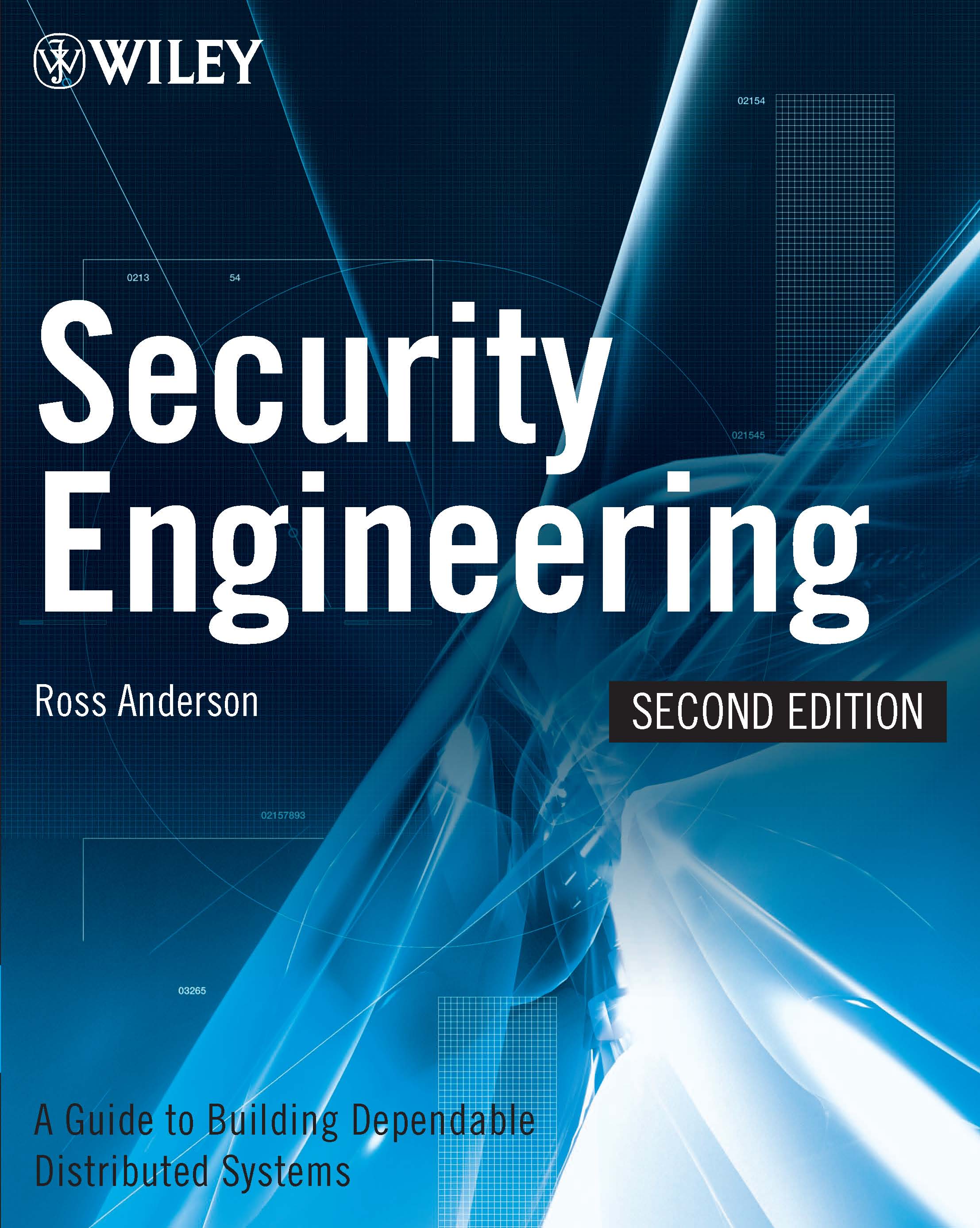 Edinburgh, February 25 2013